A Pécsi Tudományegyetem felvételi stratégiái 2012-ben
Zeller Gyula – Kuráth Gabriella
A hallgatói oldal – felvételi stratégiák változása
Hol – Szülőkkel vagy más hazai városban vagy külföldre
Mikor – érettségi után vagy kivárni
Mennyiért – állami ösztöndíjas vagy önköltséges  és/vagy hitel
Miért – karrier, értelmiségi lét, időtöltés
Stratégiák – döntésrendszer
Külön stratégia: 
Állami ösztöndíjas 
Önköltséges 
Egyéni döntés vagy csoportos döntés
Szerepek:
Döntésbefolyásolók
Vásárló, aki fizet
Fogyasztó – hallgató
A döntés - tudatosság
Költség-haszon elemzések
Diszkontálja a képzési költségeket – előny vidék
Diszkontálja az életkereseti lehetőségeket – előny Budapest vagy külföld
Első éves hallgatói és felvételiző megkérdezés 2012. év
Információforrások:  
Felvi.hu
pte.hu (vagy kar) oldala
Felvételi tájékoztató kiadvány
Barátok, ismerősök
Választási szempontok:
Jó hírű intézmény
Érdeklődési körnek megfelelő terület
Állami ösztöndíjas férőhelyek száma
Továbbtanulás célja:
Karrier, jó állás lehetősége 
Diplomaszerzés, értelmiségi legyek 
Döntésbefolyásolók:
Intézmény végzettje, jelenlegi hallgatója, oktatója
Szülők
Barátok
Az intézményi oldal – főbb célok
Első diploma esetében
Hazai jelentkezői létszám megtartása, csökkenés minimalizálása
Külföldi jelentkezők növelése
Második diploma esetében 
Hallgatói elégedettség növelése, lojalitás
BA végzősök megtartása – belső verseny kezelése
Más intézményben végzettek számának növelése
Stratégiai gondolkodásmód - ötletek
Önmagában izolált felvételi stratégia nincs
Piacosodás – teljes marketing folyamat átgondolása
Központi elvárások – piaci elvárások kettőssége, nehézségei
Hírnévmenedzsment
Márkamenedzsment
döntés-előkészítés – beiskolázási kutatások
Felvételi és hallgatói statisztikák
Makrokörnyezeti, regionális információk
Versenytárselemzések
Felvételiző megkérdezés
Döntésbefolyásolók (szülők, pedagógusok) megkérdezése
Hallgatói megkérdezések (DPR beiskolázási kérdéssor)
Képzésfejlesztés
Képzési portfóliók feltérképezése
Új képzések indítása
Régi képzések átgondolása
Marketingszemléletű képzésfejlesztés
Idegen nyelvű képzések
Közös képzések
Gyakorlatorientált, munkaerőpiachoz alkalmazkodó képzések
Rövid ciklusú képzések
Hallgatói szolgáltatásfejlesztés
Szolgáltatói szemlélet
Személyre szabott szolgáltatások nyújtása
Többletszolgáltatások:
Felzárkóztatás
Tehetséggondozás
Karrierszolgáltatás
Árképzés
Beszűkült árképzési lehetőségek, lefelé történő árverseny
Többletforrások, kedvezmények biztosítása – ösztöndíjak, pályázati lehetőségek 
Szociális
Tanulmányi 
Tehetség
Elérhetőség
Képzés meghirdetése – képzési központok
Rugalmas időbeosztás
Kommunikáció
Oktatásfejlesztési Alap – Oktatási Igazgatóság koordinál
Fontosabb eszközök:
Online eszközök
Eseménymarketing
Alternatív eszközök
Megvalósítás
Stratégiák: oktatási, felvételi
Központi – kari feladatok megosztása
Szervezeti formák
Költségvetés
Első gondolat a PTE-ről (Forrás: PTE Felvételizők kutatás 2012)
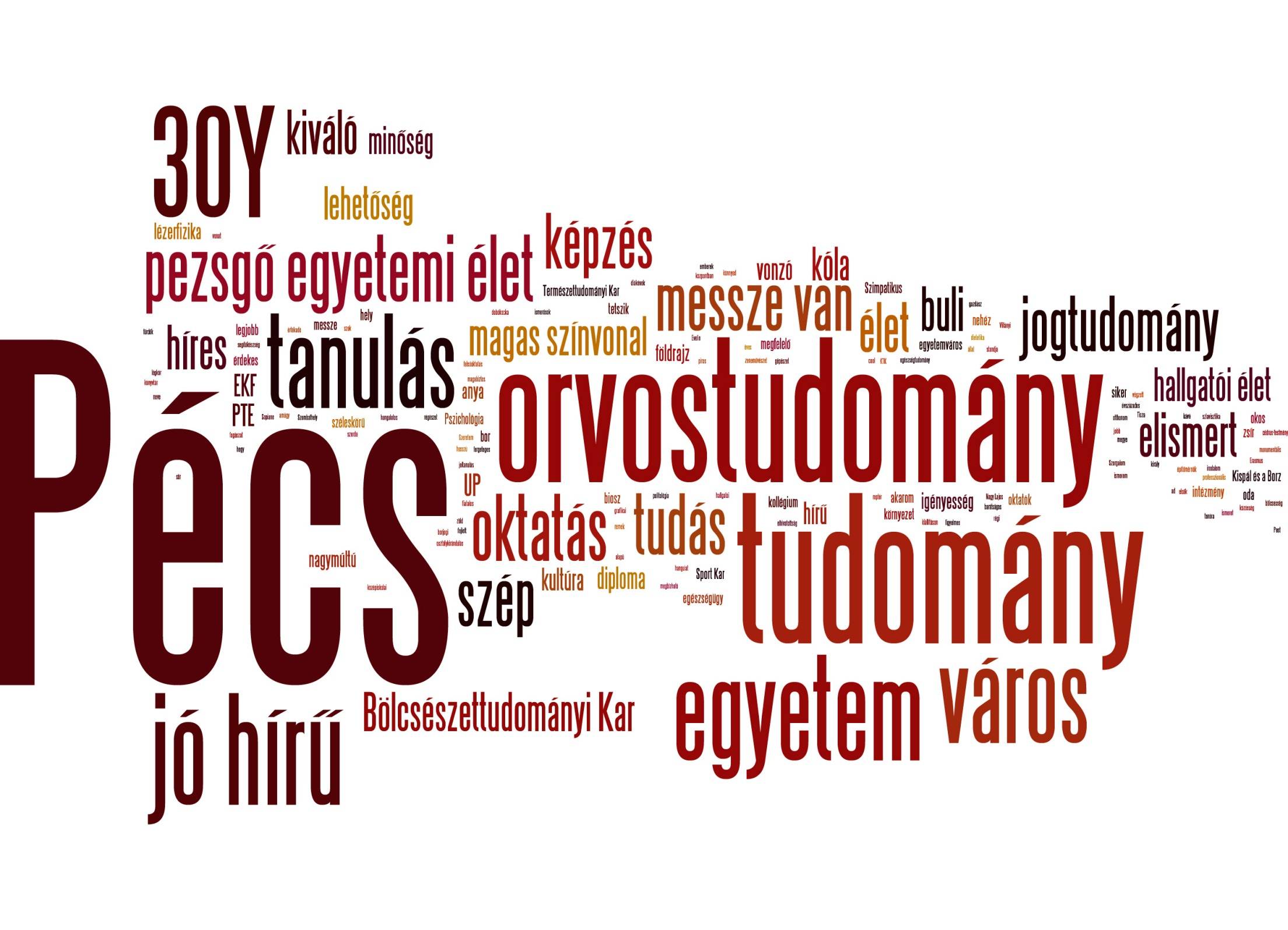 KÖSZÖNJÜK A FIGYELMET!